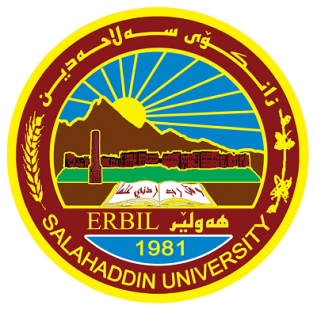 Kurdistan Region- Iraq
Ministry of Higher Education and Scientific Research Salahaddin University- Erbil
METAMORPHIC PETROLOGY
Lab-7
Contact Metamorphism
Dr. Mohammed Zrary
Department of Earth Sciences & Petroleum
2nd Year
2023- 2024
Texture
1-Granoblastic: coarse or medium equidimensional crystals (CMT 1)"when fine grain = Hornfelsic) (CMT 2) Fine-grained, granular interlocking grains, possibly of variable shapes and sizes.
Texture
2-porphyroblastic: Large crystals grew in a fine grain matrix of another mineral (CMT 3)
Texture
3- Spotted: growth of cordierite or andalusite porphyroblasts in a low-grade metamorphic rock (CMT 4).
ROCKS
1-Marble:  recrystallized interlocking grain of calcite or dolomite typical granoblastic texture (CMR1).
ROCKS
2-Quartzite: is a very hard metamorphic rock most often formed from quartz sandstone. Under low-to-high-grade metamorphism, the quartz grains in sandstone fuse like chips of glass melting together. The recrystallization is so complete that when broken, quartzite will not split between the original quartz grains, but through them. (CMR 2)
ROCKS
3-Argillites: Very low-grade dark-colored, slightly recrystallized mudstone, hard with conchoidal fracturing (CMR 3)
ROCKS
4-Hornfels: Fine-grained equidimensional, may have porphyroblasts, sometimes show the bedding. (CMR 4).
Relationship
Granoblastic
Relationship
Porphyoblastic
Relationship
Poikiloblastic
ROCKS
1-Marble:  recrystallized interlocking grain of calcite or dolomite typical granoblastic texture (CMR1).
2-Quartzite: is a very hard metamorphic rock most often formed from quartz sandstone. Under low-to-high-grade metamorphism, the quartz grains in sandstone fuse like chips of glass melting together. The recrystallization is so complete that when broken, quartzite will not split between the original quartz grains, but through them. (CMR 2)
ROCKS
3-Argillites: Very low-grade dark-colored, slightly recrystallized mudstone, hard with conchoidal fracturing (CMR 3) 
5-Hornfels: Fine-grained equidimensional, may have porphyroblasts, sometimes show the bedding. (CMR 4).